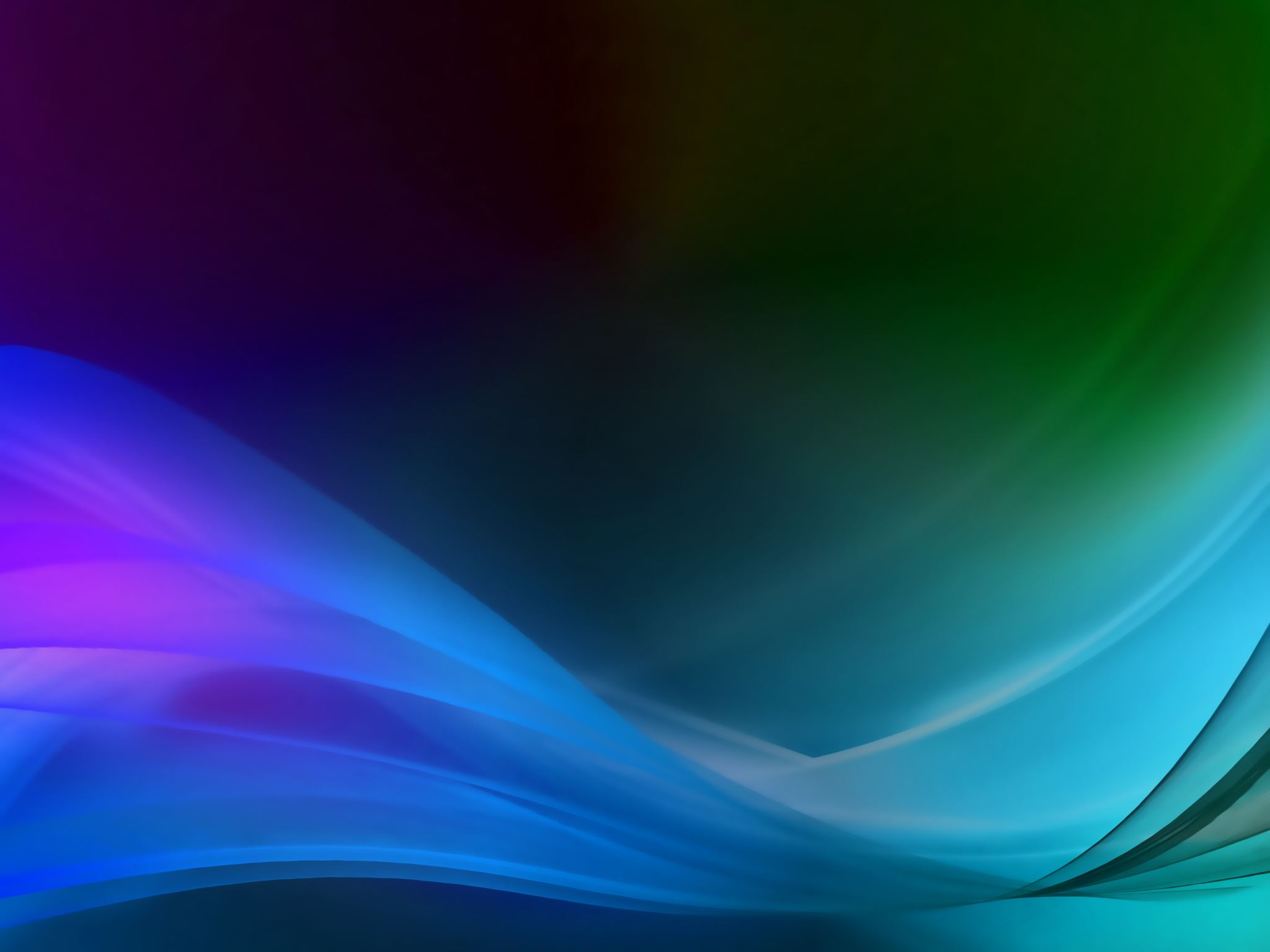 Aaltoliike
Fysiikka 7 lk
FyKe kirja kpl 6
Leena Piiroinen 11.3.2021
Aallot
Aaltoliike voidaan jakaa pitkittäiseen ja poikittaiseen aaltoliikkeeseen.
Aallonpituus ja amplitudi
Aaltojen aallonpituus vaihtelee. Aallonpituus mitataan kahden peräkkäisen aallon samasta kohdasta, esimerkiksi aallonharjalta.


Aallon korkeus voidaan ilmoittaa amplitudilla,  se mitataan perustasosta aallon korkeimpaan kohtaan.
Värähdysliike
Toistuvaa, edestakaista liikettä
Värähtelijä
Värähtelijä liikkuu ääriasennosta toiseen ääriasentoon ja palaa takaisin lähtöpisteeseen. 
Tätä liikettä kutsutaan yhdeksi värähdykseksi
Värähdysaika on se aika, joka kuluu yhteen värähdykseen.
Taajuus
Taajuus on värähdysten lukumäärä yhdessä sekunnissa


Taajuuden yksikkö on hertsi ( 1 Hz)
Taajuuslasku
Mikä on perhosen siipien taajuus, kun se räpyttää siipiään 3416 kertaa neljässä sekunnissa?
Tehtävät:
Kirjasta s. 37 tehtävät: 51, 52, 53, 54, 57
Toisen tunnin tehtävä:
Rakenna itsellesi heiluri, jonka lanka on 20 cm pitkä. 
1.Laita heiluri heilumaan ja mittaa kymmeneen värähdykseen kuluva aika. 
2. Lyhennä lanka puoleen, eli 10 cm pitkäksi ja toista mittaus.